Гурток «Образотворче мистецтво»
Викладач Стоцька Тетяна Іванівна
Дистанційне навчання 2021
Урок 3. Засніжені гори. Гармонія споріднених відтінків холодної гами  у композиції.
Мета уроку:
- повторити поняття холодної кольорової гами;
- навчити учнів створювати гармонійні відтінки холодної кольорової гами.
Обладнання: наочність, папір А4, олівець, акварельні фарби.
1.Повторюємо поняття холодної кольорової гами.
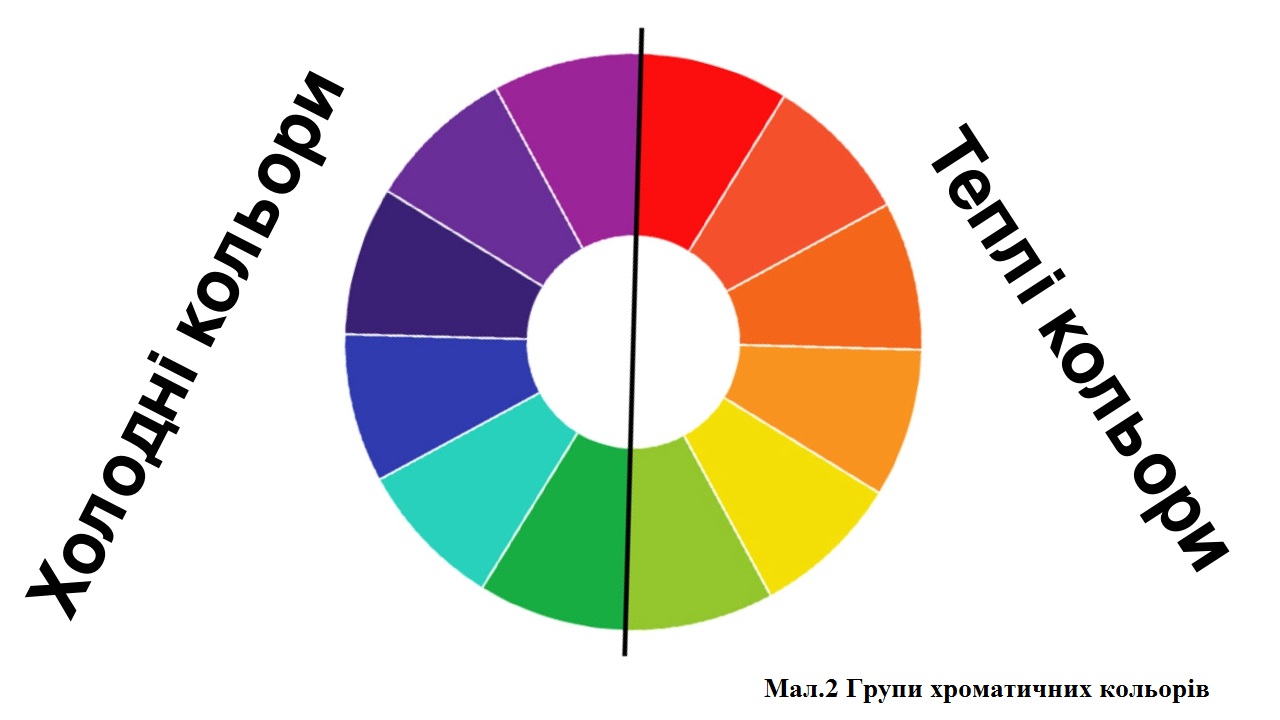 2. Демонстрація фотографічних зображень та репродукцій картин гір в зимовий період.
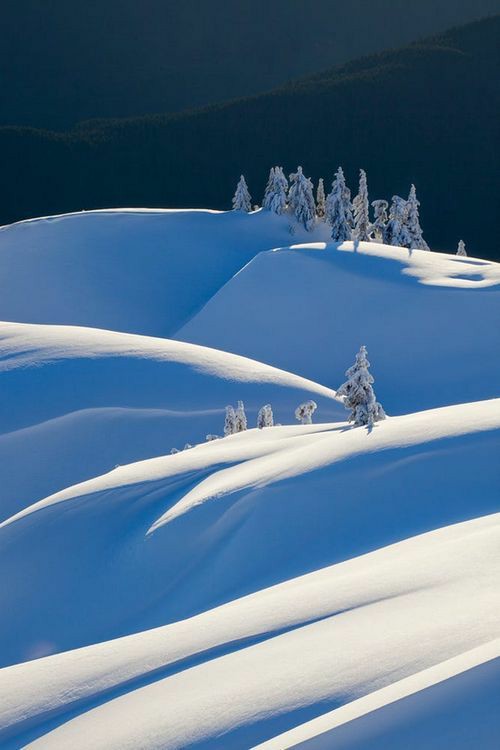 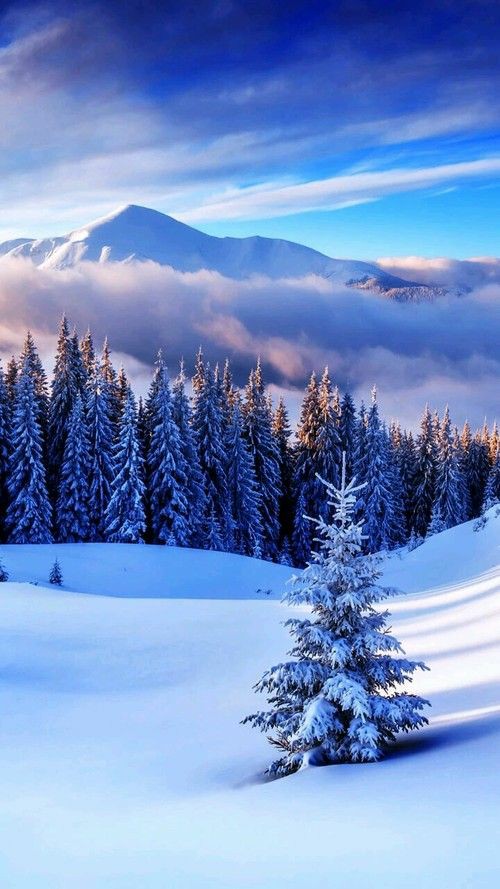 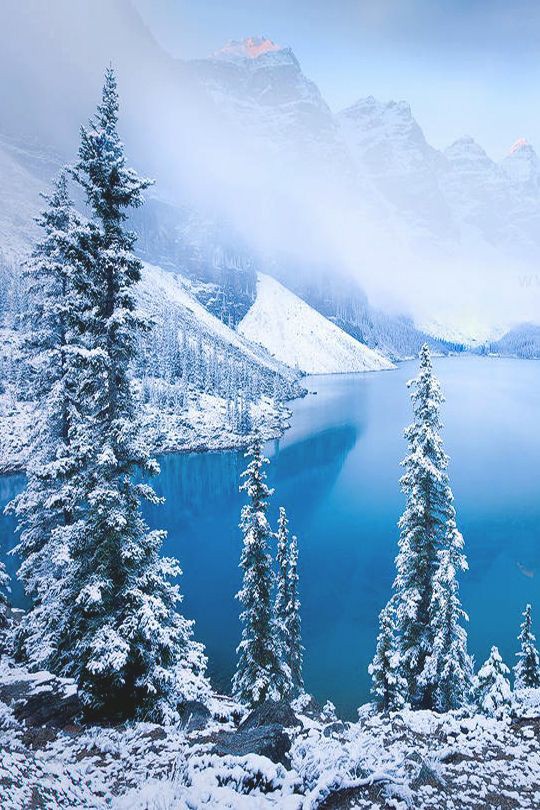 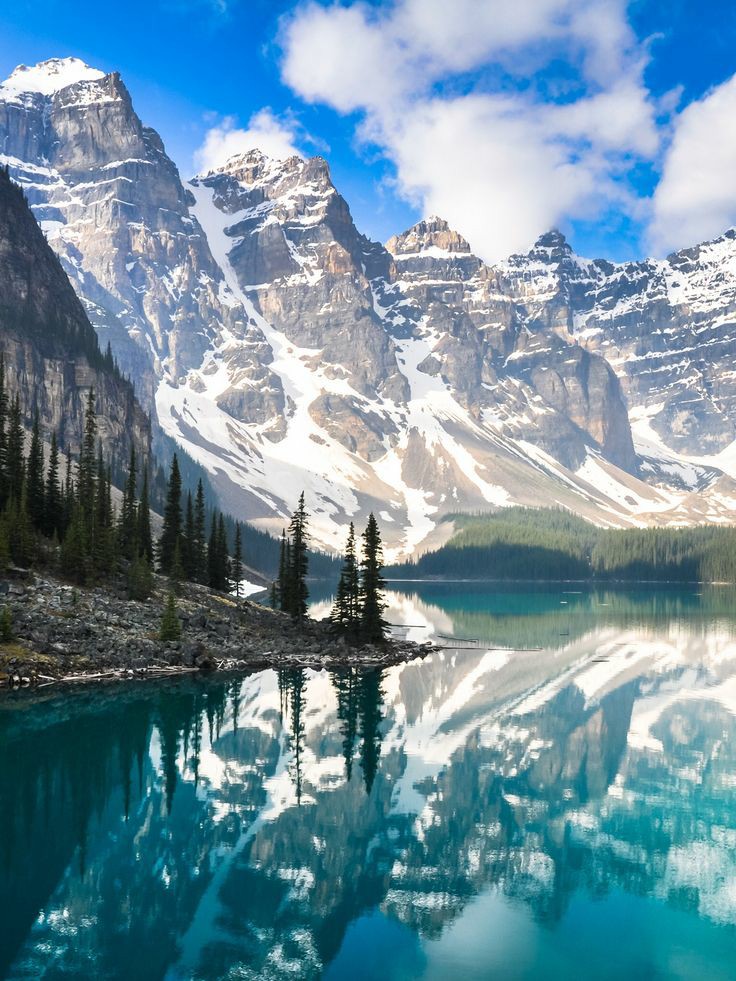 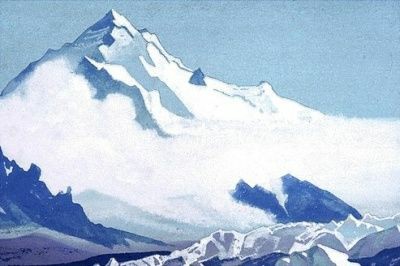 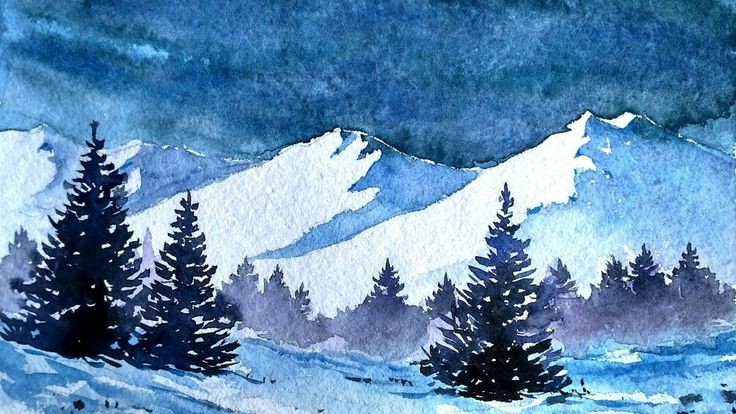 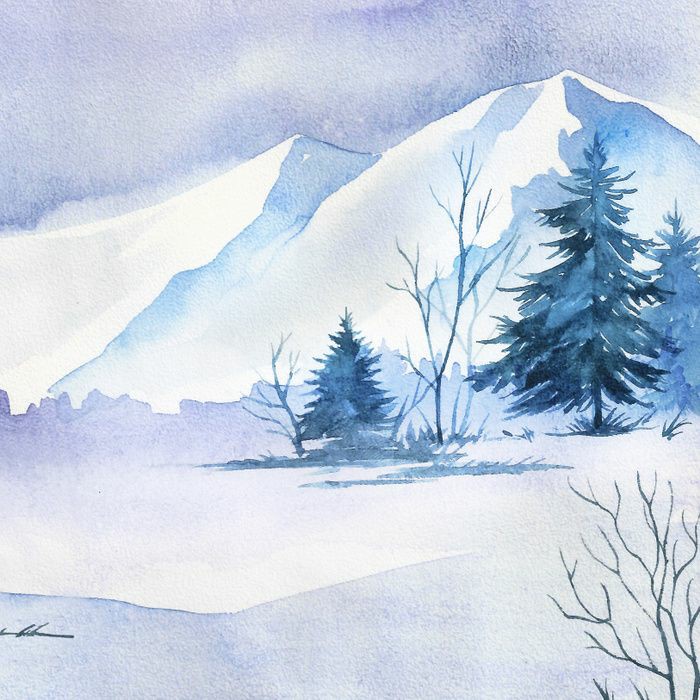 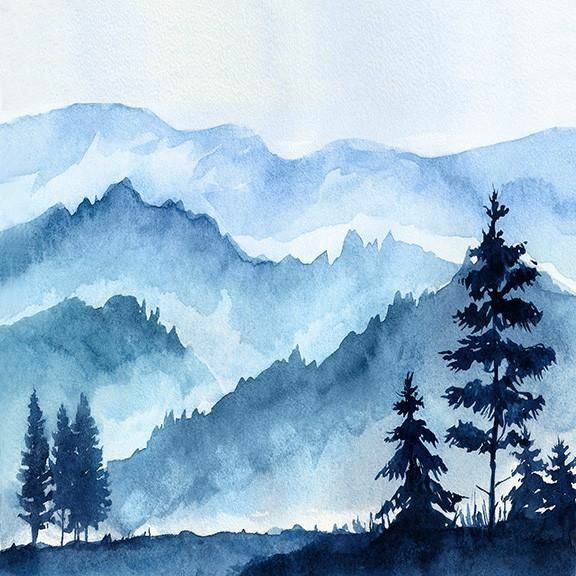 Види кольорових гармоній умовно можна розділити на чотири групи: жовто-червоні, жовто-зелені, синьо-зелені, та синьо-червоні кольори.
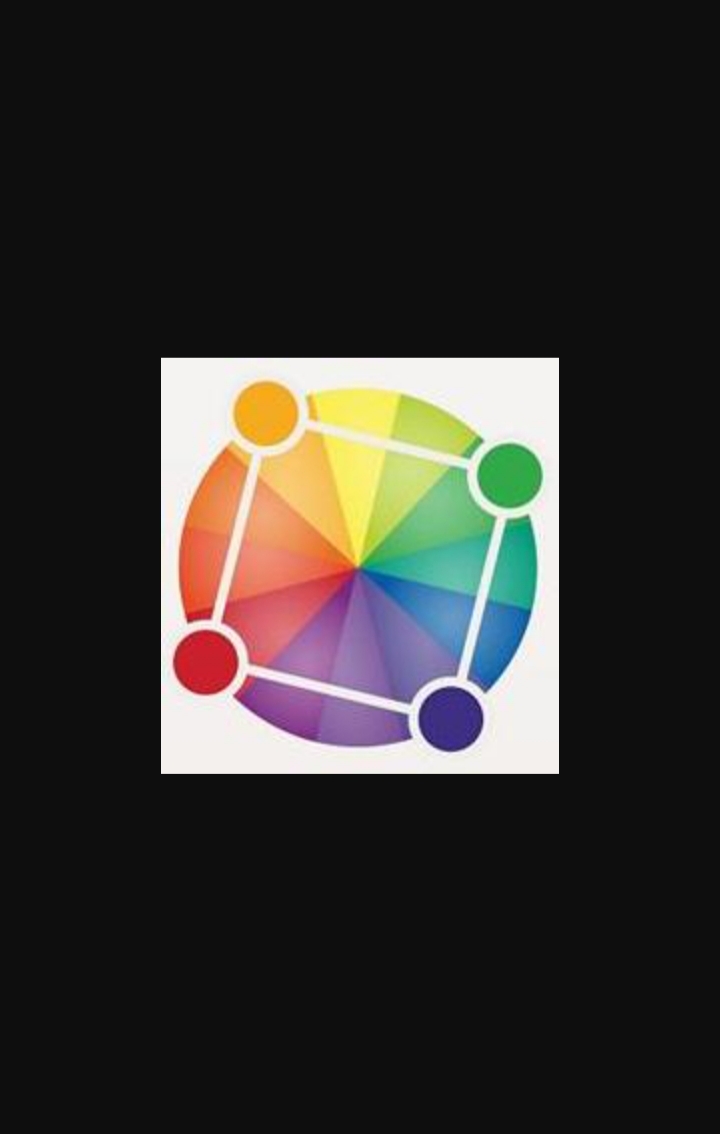 Робота над композицією починається з контурного рішення.
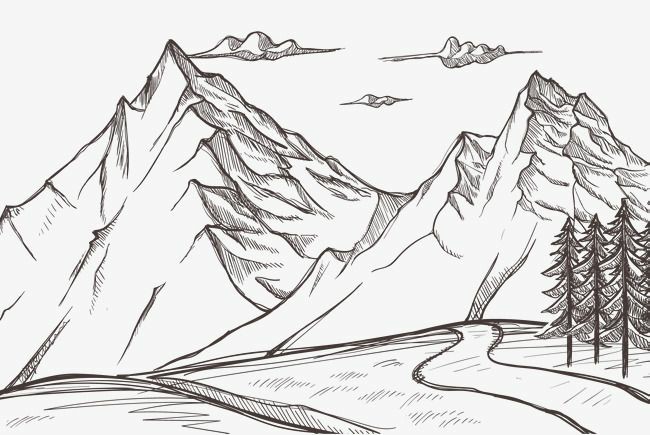 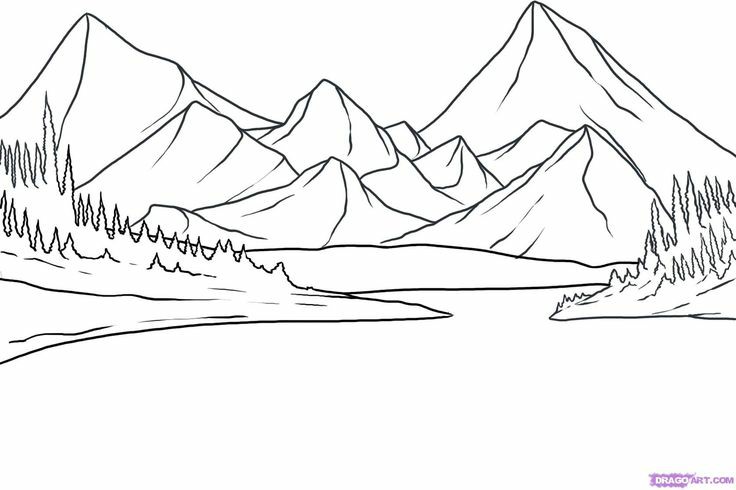 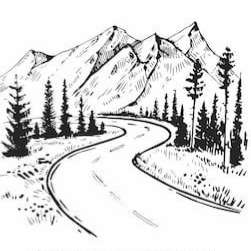 КОЛЬОРОВА ГАРМОНІЯ - поєднання споріднених та контрастних кольорів.